МЭБ как элемент электронной информационно-образовательной среды ОмГПУ
МЭБ – ОмГПУ: сотрудничество с 2013 года
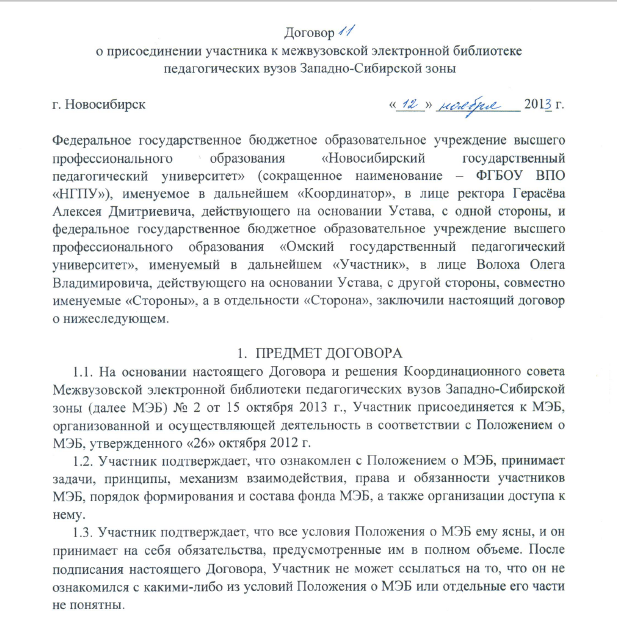 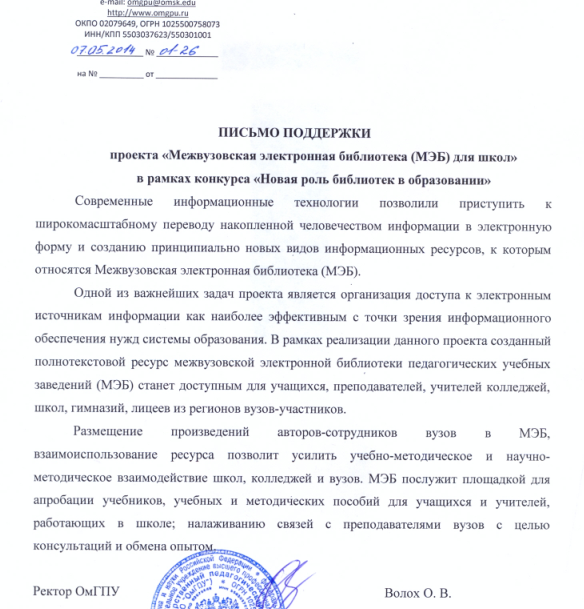 Включение в ЭИОС вуза, в обеспеченность
4
1
Оповещение о новом ресурсе
2
Логотип и ссылка на сайте библиотеки
Обязательное информирование первокурсников
3
5
Отдельная база Электронного каталога
Продвижение ресурса
Оповещение о новом ресурсе на сайте вуза и на сайте библиотеки
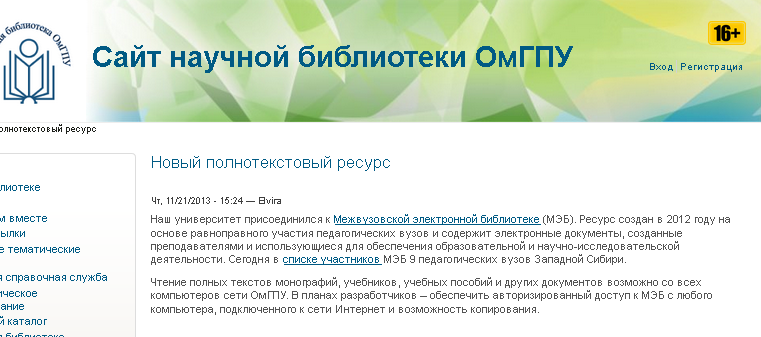 Логотип на сайте библиотеки, отдельная база ЭК
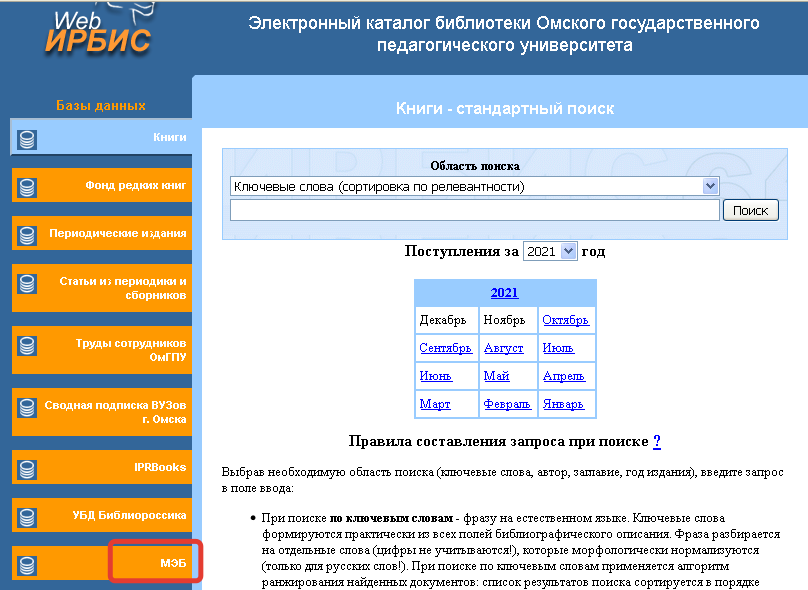 Элемент ЭИОС вуза
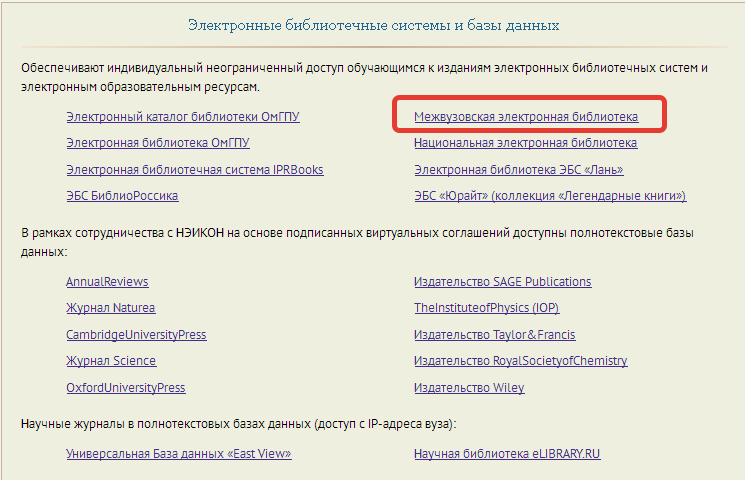 Полезные ссылки на сайте библиотеки
Ресурс в Конструкторе РПД
МЭБ в книгообеспеченности
Информирование первокурсников
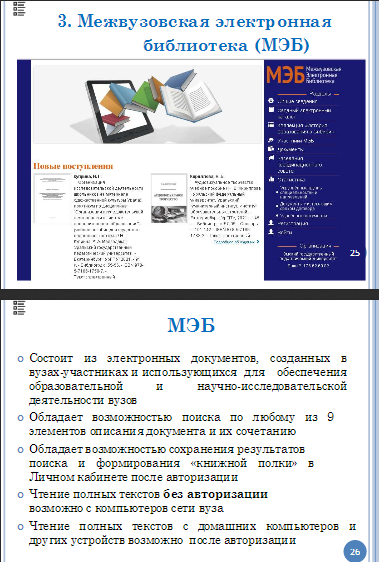 Пополнение ЭБ ОмГПУ
Передача электронных аналогов произведений из Издательства ОмГПУ
Инициативные документы

    Положение о порядке опубликования научных и учебных изданий в ОмГПУ (утв. Решением ученого совета ОмГПУ от 04.04.2016 №01-02/12)
    Положение об Электронной библиотеке ОмГПУ (приказ №01-04/231-14 от 30.09.2013)
Статистика ОмГПУ в МЭБ
Благодарю за внимание и сотрудничество!
Всем успехов  в наступающем году!